SEMINÁŘ PRO PŘÍJEMCE
REALIZACE PROJEKTŮ V 58. VÝZVĚ OP PPR
Program semináře
Přístup na internet
WIFI: MHMPE
Používané zkratky
PRAVIDLA PROGRAMU
Prioritní osa 4 Vzdělání a vzdělanost a podpora zaměstnanosti 
OP PPR
Obsah prezentace
• Řízení projektu (zahájení, realizace, ukončení)
• Publicita
• Archivace
• Změny v projektu
• Kontroly
• Metodické materiály
• Komunikace s ŘO
Zahájení a realizace projektu
Zahájení realizace projektu
datum stanovené jako zahájení projektu ve Smlouvě o financování
den, kdy začne realizace aktivit projektu (tj. i přípravy na uskutečnění konferencí, seminářů apod.)
příjemce je povinen do 10 pracovních dnů od data zahájení realizace informovat ŘO, že byl projekt zahájen – interní depeší
Zprávy o realizaci
Průběžné zprávy - každých 6 měsíců (počítáno od zahájení realizace projektu), případně následující měsíc od uzavření Smlouvy o financování
Závěrečná zpráva - na konci realizace projektu za dané sledované období (může být až 8 měsíců)
Průběžné zprávy i závěrečnou zprávu je nutno předložit do 30 kalendářních dní od ukončení sledovaného období.
[Speaker Notes: Zahájení realizace – určuje příjemce v rámci žádosti 
Depeše o zahájení musí obsahovat 
Informaci, že byl projekt zahájen v souladu se Smlouvou o financování
Uvedení aktivit, které již probíhají
Pokud došlo k problému, tak jakému 



Realizace projektu
Doba realizace je časový úsek mezi zahájením realizace a dokončením realizace. Příjemce má povinnost průběžně informovat (každých 6 měsíců) ŘO o realizaci projektu a to prostřednictvím ZoR.
Poslední sledované období může trvat max. 8 měsíců.
Průběžnou i Závěrečnou ZoR projektu je nutné předložit nejpozději do 30 kalendářních dnů od ukončení příslušného sledovaného období.
Podání v pořadí další ZoR projektu je možné až po schválení předchozí ZoR projektu.]
Ukončení projektu
Dokončení realizace projektu 
Dokončením projektu se rozumí prokazatelné uzavření všech aktivit projektu
Tuto skutečnost je nutné doložit kromě vlastních výstupů projektu též ověřitelnými důkazy dosažení cílů projektu (např. certifikací, prezenční listinou, fotodokumentací apod.)
Předčasné ukončení realizace projektu ze strany příjemce
Předčasné ukončení realizace projektu ze strany ŘO 
ŘO je oprávněn ukončit projekt v případě, že: 
k danému okamžiku přestal splňovat kritéria přijatelnosti, platná ke dni vyhlášení programu/výzvy (tj. např. splnění definice oprávněných příjemců, apod.) 
příjemce opakovaně nepředkládá ZoR projektu včetně všech souvisejících dokladů v požadovaných termínech a formátu
[Speaker Notes: Finanční dokončení projektu = den, kdy budou dokončeny všechny platby spojené s realizací projektu a příslušné prostředky budou převedeny na účet příjemce;
Závěrečné vyhodnocení akce = musí být zahájeno do 30 kalendářních dnů po dokončení realizace projektu (viz výše) předložením závěrečné zprávy o realizaci projektu a musí být dokončeno do data uvedeného ve Smlouvě o financování / Podmínkách realizace.



Ukončení realizace
K datu ukončení realizace projektu, které je uvedeno ve Smlouvě o financování, musí být ukončena realizace veškerých projektových aktivit. 

Předčasné ukončení realizace projektu ze strany příjemce je podstatná změna projektu. 
ŘO změnu ukončení termínu realizace posoudí a rozhodne, zda je kvůli ní nutné uzavřít dodatek ke Smlouvě o financování. 
Tento postup lze aplikovat pouze ve výjimečných případech a pouze ze závažných důvodů. 

Předčasné ukončení realizace projektu ze strany ŘO - k danému okamžiku přestal splňovat kritéria přijatelnosti nebo 
příjemce opakovaně nepředkládá ZoR projektu včetně všech souvisejících dokladů v požadovaných termínech a formátu]
Pravidla pro publicitu
Povinné nástroje publicity:
Během provádění projektu je příjemce povinen informovat veřejnost o podpoře získané z fondů tím, že: 
zveřejní na své internetové stránce, pokud taková stránka existuje, stručný popis projektu, včetně jeho cílů a výsledků a zdůrazní, že je na daný projekt poskytována finanční podpora od Evropské unie. ŘO doporučuje uvést popis projektu na webových stránkách již při začátku realizace projektu a v případě změn informace aktualizovat;
umístí po zahájení realizace projektu alespoň jeden plakát s informacemi o projektu (minimální velikost A3), včetně informace o finanční podpoře od EU, na místě snadno viditelném pro veřejnost, jako jsou např. vstupní prostory budovy
Informování subjektů, podílejících se na projektu, o podpoře z ESI
Generátor povinné publicity   publicita.dotaceeu.cz
Provedení plakátu musí být v souladu s Manuálem jednotného vizuálního stylu.
[Speaker Notes: Základní pravidla pro publicitu a propagaci ESI fondů vychází z Nařízení Evropského parlamentu a Rady č. 1303/2013, která jsou dále upřesněna v Metodickém pokynu pro publicitu a komunikaci ESI fondů v programovém období 2014 – 2020 a v Manuálu Jednotného vizuálního stylu ESI fondů v programovém období 2014 – 2020. Příjemce není oprávněn jakkoliv bránit propagaci zrealizovaného projektu, pokud tato propagace nebude vyžadovat jeho součinnost. Pokud propagace projektu bude vyžadovat součinnost příjemce, je povinen ji poskytnout v rozumné míře, a to tak, že neponese žádné další finanční náklady na tuto součinnost.

Příjemce není povinen na plakátu uvádět konkrétní výši podpory – za dostačující se považuje uvést větu „(Tento) Projekt „název projektu“ je spolufinancován Evropskou unií.
Pokud příjemce realizuje více projektů v jednom místě45 z jednoho programu, je možné pro všechny tyto projekty umístit pouze jeden plakát o min. velikosti A3

Příloha č. 6 – možnost 2 % korekce za nedodržení pravidel publicity. 

Nutnost povinné publicity na všech dokumentech, které jdou „ven“ – tj. na webu, příručky, metodiky apod. 

Všechny ostatní komunikační nástroje a aktivity spadají mezi nepovinné nástroje / volitelnou publicitu. 
Při využití všech povinných i nepovinných nástrojů/volitelné publicity musí být respektována grafická pravidla pro jejich zpracování. 

Pro zjednodušení práce při dodržování povinné publicity můžete využít tzv. Generátor nástrojů povinné publicity, který je dostupný na adrese: https://publicita.dotaceeu.cz/.]
Pravidla pro publicitu
Prvky povinné publicity na povinných a nepovinných nástrojích:
Znak EU
Název „Evropská unie“
Odkaz na ESI fondy
Odkaz na program
Značka hlavního města Prahy
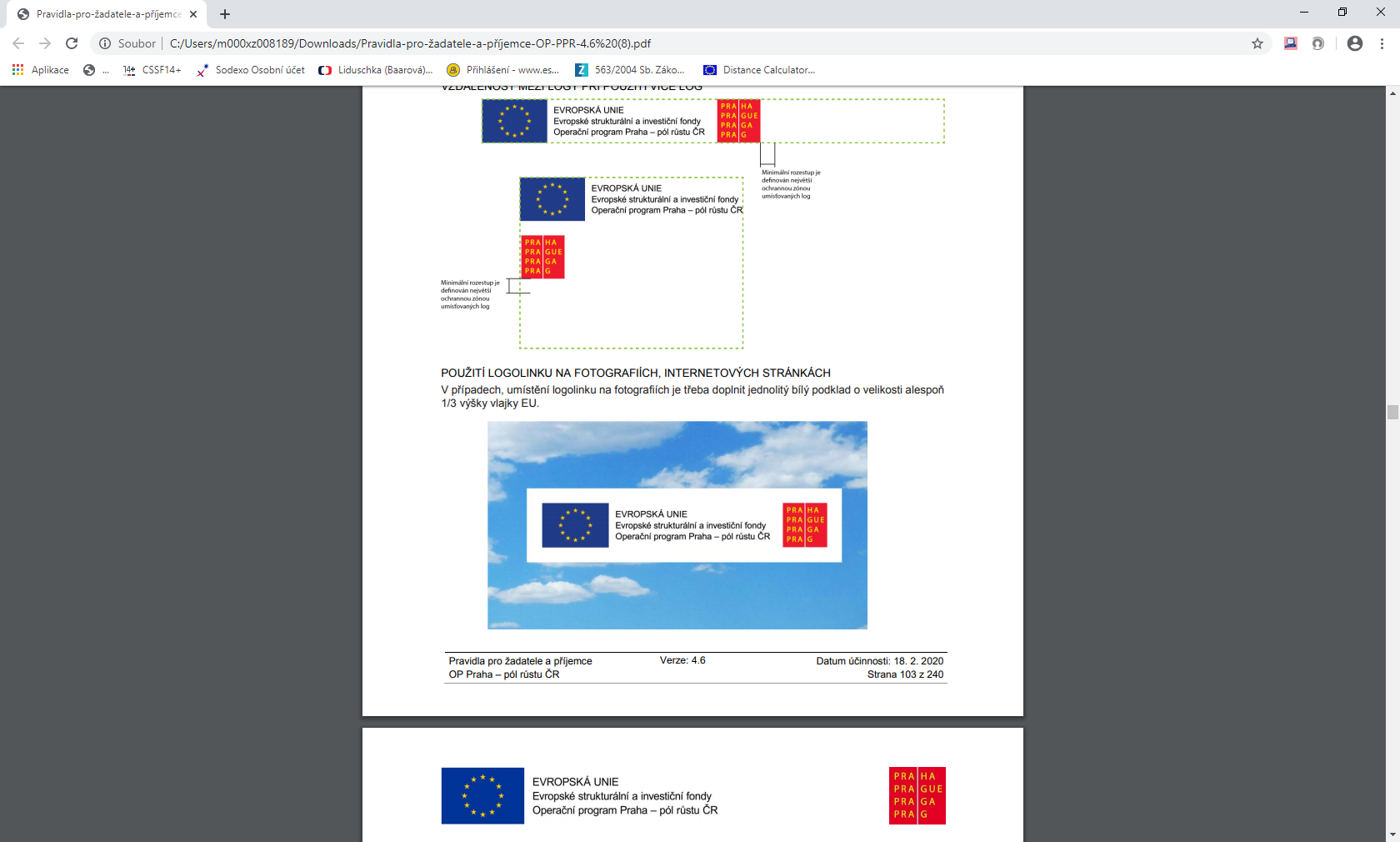 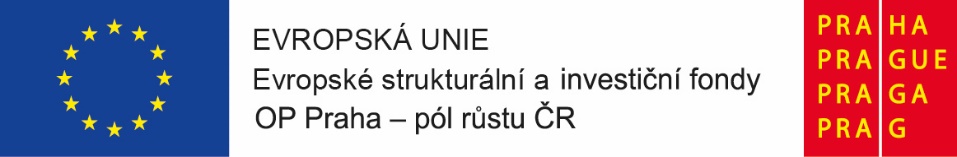 [Speaker Notes: Obecná pravidla pro používání log: 
Grafické normy pro znak Unie a vymezení standardních barev tvoří Přílohu č. II Prováděcího nařízení Komise (EU) č. 821/2014, která je transponována do Manuálu jednotného vizuálního stylu včetně kombinace znaku Unie a textové části. 
- Takže žádné světle modré, zářivě červené apod. 
b) Loga se vždy umisťují tak, aby byla zřetelně viditelná. Jejich umístění a velikost musí být úměrné rozměrům použitého materiálu nebo dokumentu. 
- Ne příliš malá ale zas ne velká, musí být stejná jako ostatní loga 
c) Loga se vždy umísťují tak, aby řazením horizontálně vedle sebe nebo vertikálně pod sebe dodržovala následující pravidlo o pozici: znak EU je vždy na první pozici zleva v horizontálním řazení a na nejvyšší pozici ve vertikálním řazení. Značka hl. m. Prahy, je umístěna na druhé pozici. 
- Nesmí být pod sebou ani naopak
d) Znak EU musí mít vždy nejméně stejnou velikost jako všechna ostatní použitá loga. 
e) Při řazení několika log za sebou se musí vždy dodržovat ochranné zóny jednotlivých log. 
f) Loga musí být zobrazovaná na internetových stránkách vždy v barevném provedení a ve všech ostatních případech je použito barevné provedení kdykoli je to možné. Monochromatickou verzi lze použít pouze v odůvodněných případech. Za odůvodněný případ použití monochromatického loga lze považovat případy, kdy jsou materiály tištěny na běžných kancelářských tiskárnách, a další případy, kdy materiál barvenou variantu neumožňuje, nebo by použití barevné verze log bylo nehospodárné, neekologické či neestetické. 
g) Pořízení černobílé kopie barevného originálu se nepovažuje za nedodržení pravidel publicity. 
h) U nepovinných nástrojů se povinnost uvedení odkazu na fond a značku hl. m. Prahy nevztahuje na malé propagační předměty, kde zobrazení plné verze není technicky proveditelné. Minimální rozměry znaku EU definuje Manuál jednotného vizuálního stylu.]
Archivace
V souvislosti s kontrolní činností jsou příjemci a partneři projektu povinni uchovávat veškeré doklady související s realizací projektu a jeho financováním (v originále nebo ve verzích na obecně přijímaných nosičích dat, jejichž shoda s originálem je řádně ověřena) po dobu minimálně 10 let po obdržení závěrečné platby a současně minimálně po dobu tří let od 31. prosince následujícího po předložení účetní závěrky, v níž jsou výdaje na projekt/operaci uvedeny (o začátku běhu této lhůty má ŘO povinnost příjemce informovat)
Dokumentace musí být vedena přehledně a musí být lehce dosažitelná
Po celou dobu archivace musí příjemce zajistit, aby v případě žádosti ŘO/Evropské komise o předložení dokumentů byla veškerá relevantní dokumentace poskytnuta
Archivování dokumentů – test Smlouvy o realizaci, včetně dodatků a příloh, smlouvy s partnery, výběrová řízení, externí výdaje, interní výdaje, materiální výstupy projektu
[Speaker Notes: Po uplynutí doby 10/3 let – skartace dle skartačního řádu 

Text Smlouvy o financování / Podmínek realizace, jejich změny a dodatky, včetně příloh.
Texty smluv s partnery (pokud byly uzavírány), jejich změny a dodatky. 
Čestná prohlášení o poskytnuté podpoře de minimis předložená jinými subjekty, kterým příjemce udělil podporu malého rozsahu de minimis; oznámení o poskytnutí podpory de minimis jiným subjektům příjemcem finanční podpory. 
Výběrová řízení: oslovení dodavatelů nebo způsob poskytnutí/předání zadávací dokumentace účastníkům; zadávací dokumentace; nabídky od dodavatelů, jejich vyhodnocení hodnotící komisí (zápisy); čestná prohlášení o nestrannosti a mlčenlivosti osob, které se podílely na hodnocení a výběru; oznámení výsledku výběrového řízení účastníkům, kteří předložili nabídku; smlouvy nebo objednávky a jejich dodatky. 
Externí výdaje: dodací listy, předávací listy či jiné dokumenty prokazující převzetí předmětu dodávky; faktury a doklady o platbách či úhradách faktur. 
Interní výdaje: mzdové výdaje (pracovní smlouva/dohoda o provedení práce/dohoda o pracovní činnosti; mzdové listy a výměry, výplatní pásky; doklady o vyplacení mzdy a zákonných odvodů v členění na hrubou mzdu, zálohy daně a výdaje na sociální a zdravotní pojištění, případně metodika stanovení poměrné (alikvotní) části mzdy odpovídající práci na projektu); interní doklady; doklady k cestovnému apod. 
Materiální výstupy projektu: tisky, audio a videonahrávky, apod.

Na základě legislativy ČR je nutné některé typy dokumentů uchovávat déle, než je stanoveno evropskou legislativou, např. mzdové listy až po dobu 30 let.]
Změny projektu
Podstatné změny projektu
Vyžadující uzavření dodatku
Změna sídla, změna názvu, změna právní formy, prodloužení o více než 62 dní, změna bankovního účtu, změna indikátorů
Nevyžadující uzavření dodatku
Úprava rozpočtu projektu (přesun mezi kapitolami), prodloužení nebo zkrácení projektu méně než o 62 kal.dní, další změny jinde neuvedené 
Nepodstatné změny projektu
Nahlášení před podáním ZoR 
Změna harmonogramu, změna složení realizačního týmu, úprava rozpočtu – přesun v rámci kapitol,… 
Povinnost informování 
Změna kontaktní osoby, změna ve statutárním orgánu, změna adresy
[Speaker Notes: Veškeré změny v projektu ohlášené příjemcem formou změnového řízení procházejí posouzením ze strany ŘO, zda se jedná o změnu podstatnou nebo nepodstatnou. Podstatné změny procházejí procesem schvalování. ŘO je může schválit nebo zamítnout. Pokud jsou změny schváleny, promítnou se do dat projektu až po schválení žádosti o změnu ze strany ŘO a případném uzavření dodatku. Řídicí orgán se k navrhované změně vyjádří ve lhůtě 10 pracovních dnů a informuje příjemce dotace o postupu, který bude následovat. V případě dodatků k Podmínkám realizace dále platí, že pokud se změny týkají textu Podmínek realizace, který schvalovala Rada hl. m. Prahy, musí Rada hl. m. Prahy schválit i dodatek. 

O podstatnou změnu v projektu musí příjemce požádat vždy předem. Pokud tak příjemce neučiní a poruší podmínky stanovené Smlouvou o financování / Podmínkách realizace, ŘO to bude posuzovat jako nesrovnalost a může rozhodnout o výši odvodu za porušení rozpočtové kázně.

Žádost o změnu zakládá příjemce v modulu Informování o realizaci – Žádost o změnu. Příjemce musí vybrat datové oblasti, které hodlá změnit. Z vybraných oblastí dat je sestaven formulář žádosti o změnu, do kterého příjemce zanese změněná data.]
Kontroly
ŘO provádí kontroly za účelem poskytnutí přiměřené záruky účinnosti, účelnosti a hospodárnosti projektů, spolehlivosti výkaznictví, ochrany majetku a informací, předcházení podvodům a nesrovnalostem, jejich odhalování a náprava a následná opatření reagující na tyto podvody a nesrovnalosti, jakož i náležité řízení rizik souvisejících s legalitou a správností uskutečněných operací, s přihlédnutím k víceleté povaze programů a k povaze dotyčných plateb.

Formy kontroly prováděné ŘO
administrativní ověření
monitorovací návštěva
kontrola na místě (ex-ante, interim)
kontrola od stolu

Kontrola jinými subjekty
Auditní orgán (odbor Auditní orgán Ministerstva financí ČR), NKÚ, EK, OLAF, platební a certifikační orgán (Národní fond Ministerstva financí ČR)
[Speaker Notes: ŘO provádí kontroly a to za účelem zjištění účelnosti a hospodárnosti projektu. 
Administrativní ověření - zjišťuje, zda je nutná kontrola na místě - ve smyslu § 3 zákona č. 255/2012 Sb., o kontrole (kontrolní řád) - ŘO ověří úplnost a správnost předložených dokumentů a informace o stavu realizace/udržitelnosti projektu, které dokumenty obsahují. 
Administrativní ověření zpráv o realizaci projektu a žádostí o platbu V rámci administrativního ověření zpráv o realizaci projektu a žádostí o platbu ŘO ověřuje zejména, zda: 
jsou dodrženy formální náležitosti zprávy a jsou přiloženy všechny relevantní přílohy, a to včetně dokladů souvisejících se zadávacími a výběrovými řízeními (viz kap. 11.2.1 a dále též kap. 19), 
zpráva obsahuje všechny informace o projektu za příslušné sledované období,
popisované aktivity jsou v souladu se schválenou žádostí o podporu projektu a uzavřenou Smlouvou o financování / Podmínkami realizace, 
jsou plněny indikátory projektu, 
jsou dodržena ustanovení Smlouvy o financování / Podmínek realizace a právní předpisy EU a ČR, která jsou pro projekt dle názoru ŘO relevantní,
příjemce dodržel postupy pro zadávání veřejných zakázek (viz kap. 19), 
zpráva obsahuje informace o případných problémech při realizaci projektu a navrhovaná opatření, která byla nebo budou přijata, 
finanční prostředky uvedené v žádosti o platbu byly vynaloženy k danému účelu dle Smlouvy o financování / Podmínek realizace, 
finanční prostředky uvedené v žádosti o platbu byly vynaloženy hospodárně a efektivně, 
výdaje vykázané v žádosti o platbu jsou způsobilé dle daných pravidel. 
Monitorovací návštěva – může předcházet kontrole na místě. Výsledkem je zjistit, zda je nutné provést kontrolu na místě to při 
fyzické návštěvě zaměstnanců ŘO na místě realizace projektu - § 3 zákona č. 255/2012 Sb., o kontrole (kontrolní řád)
Kontroly na místě - Kontrolu na místě vykonává ŘO v souladu s čl. 125 odst. 5 písm. b nařízení Evropského parlamentu a Rady (EU) č. 1303/2013, v platném znění; § 8a zákona č. 320/2001 Sb., o finanční kontrole, ve znění pozdějších předpisů a zákona č. 255/2012 Sb., o kontrole (kontrolní řád), v platném znění.
lze rozdělit: 
ex-ante - předběžná kontrola, probíhá před uzavřením Smlouvy o financování
interim – průběžná kontrola, probíhá před finančním dokončením projektu.
Kontrola od stolu - kontrola provedená dle kontrolního řádu, avšak nikoliv v místě realizace projektu nebo místě sídla příjemce.]
Kontrola na místě v době realizace
V případě potřeby navazuje na administrativní ověření veřejnosprávní kontrola
Skupina minimálně dvou osob
Oznámení o kontrole zasílá ŘO minimálně dva dny před zahájením plánované kontroly
Kontrola průběhu realizace projektu 
Protokol o kontrole, námitky do 15 dnů od doručení (datovou schránkou nebo poštou dle zákona)
[Speaker Notes: V rámci interim kontroly na místě ŘO ověřuje zejména, zda: 
projekt, resp. uskutečněné či probíhající aktivity projektu jsou realizovány v souladu s relevantní legislativou EU a ČR a s podmínkami stanovenými Smlouvou o financování / Podmínkami realizace, 
uskutečněné či probíhající aktivity projektu jsou v souladu s aktivitami uvedenými v žádosti o podporu, 
vykázané finanční prostředky projektu jsou v souladu se schváleným rozpočtem, 
výdaje jsou skutečně způsobilé a řádně vykazované, 
vykázané finanční prostředky byly skutečně vynaloženy a průkazně doloženy, a to v souladu se Smlouvou o financování / Podmínkami realizace, 
zboží a služby byly dodány v souladu s předmětem smlouvy a parametry, které byly hodnoceny při výběru dodavatele, 
jsou naplňovány indikátory projektu, 
je řádně vedena dokumentace související s realizovaným projektem, 
příjemce vede průkazně oddělené účetnictví (zejména náklady a výnosy a/nebo příjmy a výdaje k danému projektu, které jsou pro poskytovatele veřejné finanční podpory rozhodující) nebo používá účetní kód pro všechny transakce související s projektem nebo vede oddělenou daňovou evidenci, 
daňové doklady mají potřebné náležitosti podle § 26-35 zákona č. 235/2004 Sb., o dani z přidané hodnoty, ve znění účinném v době, kdy byl výdaj uskutečněn, 
originály dokumentů odpovídají dokumentům, které byly předloženy elektronicky ve formě prostých kopií (skenů), 
příjemce dodržel postupy pro zadávání veřejných zakázek (blíže k veřejným zakázkám viz kap. 19),  byla a jsou dodržena pravidla publicity projektu. 
dodržuje pravidla veřejné podpory]
Metodiky a další podpůrné nástroje pro příjemce
Pravidla pro žadatele a příjemce v aktuálně platné verzi
Příloha č. 6 PpŽP – Přehled indikátorů
Výzva k předkládání žádostí o podporu číslo 58
Příloha č. 1 k výzvě 58
Příručka k žádosti o změnu v ISKP14+
Pokyny pro modul Veřejné zakázky
Pokyny pro vyplnění ZoR a ŽoP 
Šablony pro povinnou publicitu
Manuál jednotného vizuálního stylu

Všechny dokumenty jsou dostupné na www.penizeproprahu.cz
[Speaker Notes: Pravidla pro žadatele a příjemce
Pravidla se vztahují vždy na všechny žadatele a příjemce podpory z OP PPR.
Žadatel a následně příjemce musí při realizaci projektu postupovat vždy podle aktuálně účinné verze PpŽP uvedené na webových stránkách OP PPR na adrese: 
www.penizeproprahu.cz

Zákony
89/2012 – Občanský zákoník
262/2006 – Zákoník práce
176/2009 – rekvalifikační řízení
499/2004 – archivnictví a spisová služba
235/2004 – o DPH
563/1991 – o účetnictví
280/2009 – daňový řád
134/2016 – o zadávání veřejných zakázek]
Komunikace s ŘO
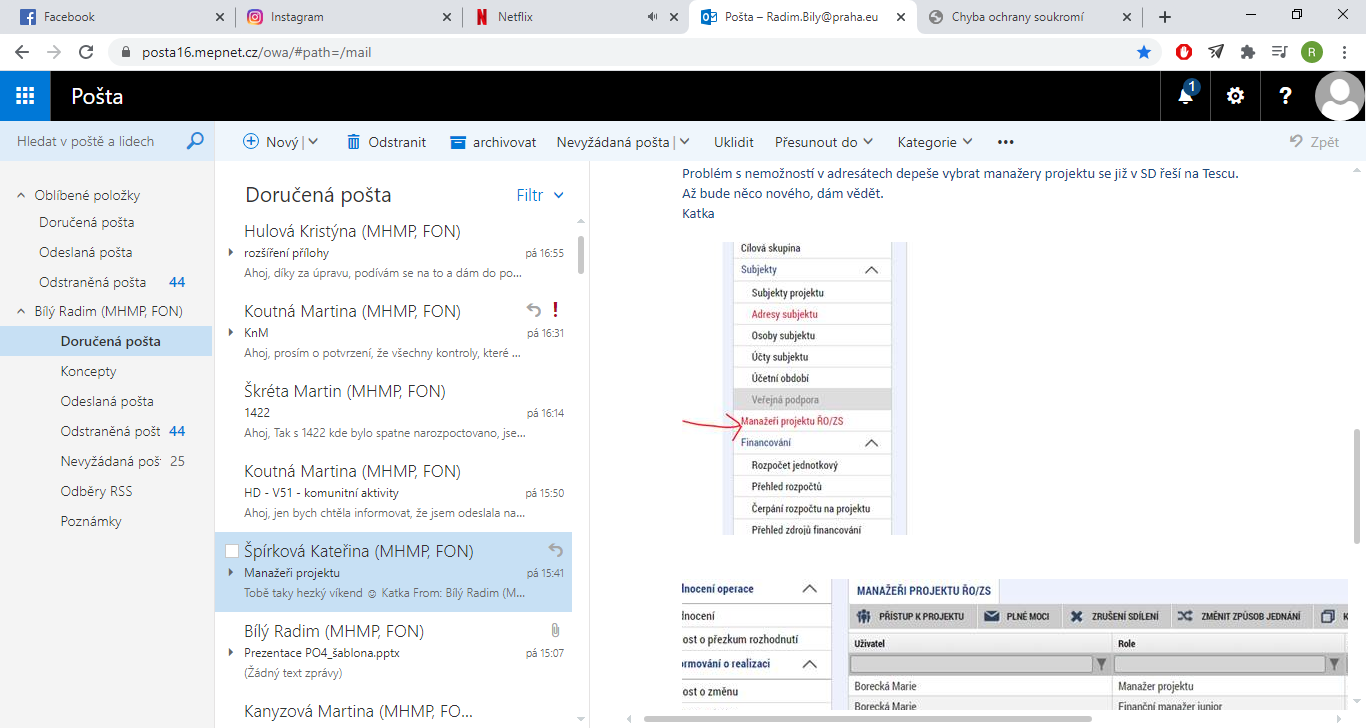 Interní depeše 
vždy z detailu projektu
uvádět oba finanční manažery

Hlavní kontaktní osoba – je nutno ze strany příjemce aktualizovat dle skutečnosti

Elektronický podpis – hlídejte platnost certifikátu, statutární zástupce/pověřená osoba
[Speaker Notes: FM Junior, FM senior.]
DĚKUJI ZA POZORNOST
Mgr. Kristýna Hulová, DiS.

E-mail: kristyna.hulova@praha.eu 
Tel.: 236 003950
	

ODBOR EVROPSKÝCH FONDŮ
ODDĚLENÍ FINANČNÍHO ŘÍZENÍ A KONTROLMAGISTRÁT HL. M. PRAHYRytířská 406/10
110 00  PRAHA 1
INDIKÁTORY
Prioritní osa 4 Vzdělání a vzdělanost a podpora zaměstnanosti 
OP PPR
Obsah prezentace
Indikátory – obecný popis
Nastavení indikátorů
Vykazování indikátorů
IS ESF a Karta účastníka
Indikátory 58. výzvy
Veřejná podpora
Indikátory
Závazné cílové hodnoty stanoveny ve Smlouvě o financování

Naplnění:
s koncem realizace projektu 

Průběžné vykazování v ZoR

Změna indikátorů = podstatná změna zakládající dodatek ke Smlouvě o financování
[Speaker Notes: Indikátor je nástroj pro měření cíle/plánu, postupu či dosažených efektů jednotlivých úrovní implementace operačního programu. 
Indikátory tak poskytují zpětnou vazbu o tom, zda podpora splnila svůj účel, tj. zda projekty dosáhly cílů, které příjemci jako cíle podpory vymezili. 
Cílové hodnoty jsou stanoveny ve Smlouvě o financování. Při ex-ante kontrole došlo k upřesnění a zanesení do smluv. 

Vždy uvést v komentáři aktuální situaci
Nesčítat s předchozím obdobím]
Nastavení indikátorů na výzvě
povinný k výběru / povinný k naplnění
	(58. výzva - např. 51015 – Počet organizací, ve kterých se zvýšila 
                 proinkluzivnost, 52501 – Počet podpořených osob – pracovníků ve 
                 vzdělávání)

povinný k výběru / nepovinný k naplnění
	(58. výzva - např. 52200 – Počet vzdělávacích zařízení, která
                využívají nové produkty)
                


Sankce za neplnění indikátorů povinných k naplnění jsou uvedeny v dokumentu Stanovení odvodů a méně závažných porušení smlouvy, verze 1.5.
Nastavení indikátorů v ISKP14+
Výchozí hodnota
Datum výchozí hodnoty

Cílová hodnota
Datum cílové hodnoty

Dosažená hodnota
Datum dosažené hodnoty
Stanovené 
v žádosti o podporu
-
vyplňuje se
popis hodnoty
Vykazuje se
v realizaci projektu 
ve Zprávách o realizaci
[Speaker Notes: Výchozí hodnota = Hodnota indikátoru naměřená před začátkem realizace projektu. Hodnota se během realizace projektu nemění. 
Cílová hodnota = Je definována jako plán indikátoru, přičemž pro indikátory povinné k naplnění platí, že se žadatel vůči poskytovateli zavazuje k dosažení této hodnoty, včetně data, kdy má být hodnoty dosaženo. V případě indikátorů, které nejsou povinné k naplnění, je cílová hodnota indikátoru pouze indikativní.
Dosažená hodnota = Hodnota naplnění indikátoru (a to v průběhu či po ukončení realizace projektu).]
Vykazování indikátorů v rámci ZoR
IS KP14+
V rámci ZoR na záložce Indikátory tlačítkem “Vykázat změnu/přírůstek“
Dosažená hodnota za sledované období
Komentář k dosažené hodnotě (návaznost na klíčové aktivity)

IS ESF a Karta účastníka
Týká se pouze indikátoru 60000
[Speaker Notes: Vždy uvést v komentáři aktuální situaci
Nesčítat s předchozím obdobím]
Indikátor 60000
Účastníci, u kterých součet podpor překročí hranici bagatelní podpory (40 a více hodin)
Dokumentace:
karta účastníka 
účast na projektových aktivitách (prezenční listiny…)
Evidence účastníků v IS ESF:
elektronická karta účastníka
počet hodin získané podpory
[Speaker Notes: 58. výzva - Pro indikátor 60000 platí, že účastníkem je pouze osoba, která získá v daném projektu podporu v rozsahu minimálně 40 hodin (bez ohledu na počet dílčích podpor, tj. počet dílčích zapojení do projektu).]
Karta účastníka
Doporučený vzor ŘO
Musí obsahovat:
informace k identifikaci účastníka (jméno, příjmení, trvalé bydliště, datum narození)
potvrzení o cílové skupině
potvrzení územní způsobilosti
souhlas a poučení o zpracování osobních údajů
Informační Systém Evropského Sociálního Fondu
Přístupy do IS ESF po podpisu smlouvy
Adresa                                            
    esf2014.esfcr.cz
Technická podpora               
     www.esfcr.cz/technicka-podpora
Fáze vykazování:
založení účastníků
přidání podpory
schválení seznamu podpořených osob, spočítání a vykázání indikátorů
[Speaker Notes: Technická podpora – fórum s mnoha vyřešenými dotazy, používat pro technické problémy nikoliv věcné

Fáze vykazování:
Založení účastníků 
Založení nové podpořené osoby 
(ruční přepsání z karty účastníka)
Import pomocí csv souboru 
(umožňuje přidat více osob)
Pdf formulář 
(pro jednotlivce, nutné povolit na projektu)
Online karta účastníka 
(pro jednotlivce, nutné povolit na projektu)

Přidání podpory – následný SLD
Schválení – následný SLD]
Přidání podpory
Požadované informace o podpoře:
typ podpory (např. Rozvíjení kompetencí pracovníků ve vzdělávání)
rozsah podpory v hodinách
datum zahájení a ukončení podpory
poznámka
Možnosti zadání podpory:
individuálně každé osobě
několika osobám najednou (stejný druh podpory)
import z csv souboru (data o účastnících a podporách)
[Speaker Notes: Typ podpory výběrem z číselníku, charakteristika, která nejvíce sedí na danou podporu
Poznámka o zapsané podpoře například kurz, workshop, beseda…

V IS ESF mohou být i účastníci, kteří nezískali 40 hodin, není to chyba.]
Vykazování indikátoru 60000 v rámci ZoR
Schválený seznam podpořených osob:
osoby ztotožněné s ROB (ručně potvrzené)
do výpočtu vstoupí pouze hodiny podpory, které mají zadané datum ukončení
Výpočet indikátorů v IS ESF
Přenos dat do ZoR
Komentář v IS KP14+
[Speaker Notes: ROB – pokud máte cizince a nedá se ztotožnit s Registrem obyvatel, tak je nutno požádat příslušného FM o zpřístupnění ručního potvrzení v IS ESF.]
Věcné zaměření 58. výzvy
4.1.1 Podpora škol v přípravě a zavedení opatření pro začleňování dětí a žáků s odlišným mateřským jazykem 
4.1.1.1 Tvorba příručky školy pro začleňování dětí a žáků s odlišným mateřským jazykem (dále jen OMJ) 
4.1.1.2 Komunitní aktivity a integrace dětí a žáků s odlišným mateřským jazykem v rámci volnočasových a neformálních aktivit na základě spolupráce škol s dalšími organizacemi a jejich zapojení do vzdělávacího procesu

4.1.2 Posílení inkluze v multikulturní společnosti 
4.1.2.1 Vytvoření školního plánu multikulturní výchovy
4.1.2.2 Rozvoj demokratické kultury ve škole

4.1.3 Tvorba a realizace programů na podporu rozvoje kompetencí k udržitelnému rozvoji 
4.1.3.1 Vytvoření a realizace programů na rozvoj kompetencí k udržitelnému rozvoji ve vztahu k sociálnímu pilíři udržitelného rozvoje
Indikátory 58. výzva
[Speaker Notes: 51015 = Každá organizace se započítává v rámci projektu pouze jednou. Dokládá se soupiskou zapojených organizací vč. krátkého zhodnocení stavu proinkluzivnosti jednotlivých organizací na začátku a na konci realizace. Každá započítaná organizace zpracuje vlastní hodnocení školy v oblasti inkluze, které provede na začátku a na konci realizace projektu (závěry jsou propsány do soupisky zapojených organizací). Toto hodnocení příjemce uchovává pro kontrolu na místě u projektové dokumentace. Pro započítání hodnoty indikátoru stačí i minimální zlepšení stavu proinkluzivnosti. Příjemce pro vyhodnocení stavu proinkluzivnosti použije hodnotící formulář - tzv. index inkluze, který bude umístěn na webu OP PPR.

původní Souhrnný arch v 1. ZoR a závěrečný Souhrnný arch v ZZoR - indikátor se vykazuje nejpozději v závěrečné ZOR. 
	
51501 = Evidence žáků školami (seznamy, třídní knihy, matriky, prezenční seznamy). = vykazují se normální děti a děti s OMJ. 	
Předkládá se na Kontrola na místě. K naplnění indikátoru dojde nejpozději v závěrečné ZoR.
	
51614 = Posudek z pedagogicko-psychologické poradny, zdravotní posudek, potvrzení (prohlášení) ředitele školy = dle § 16 školského zákona 561/2004 Sb.
Předkládá se na Kontrola na místě. K naplnění indikátoru dojde nejpozději v závěrečné ZoR.]
Indikátory 58. výzva
Indikátory 58. výzva
[Speaker Notes: 52501 = Prezenční listiny, popřípadě certifikáty, osvědčení z kurzů, zpráva ze zahraniční stáže a případně další dokumenty dle textu výzvy.
Předkládá se na Kontrola na místě (zprávu ze stáže budeme chtít v ZoR). K naplnění indikátoru dojde nejpozději v závěrečné ZoR.

52510 = V průběhu realizace projektu zpracovává každý podpořený pracovník reflexi absolvovaných aktivit v portfoliu pedagoga, nebo jako reflexní zprávu (u nepedagogů). Pedagogický pracovník v portfoliu označí záznam o reflexi číslem projektu. Dílčí zprávy příjemce uchovává pro případnou kontrolu na místě. Na základě všech dílčích zpráv zpracuje příjemce souhrnnou zprávu za celou organizaci, kterou příjemce přikládá k ZoR projektu za sledované období. Poprvé je nutné dosaženou hodnotu tohoto indikátoru vykázat nejpozději v předposlední ZoR projektu. K poslední ZoR se přikládá kompletní zpráva.
V ZoR předložit Souhrnnou zprávu za celou organizaci, kompletní souhrn k závěrečné ZOR, portfolia na kontrole na místě. K naplnění indikátoru dojde nejpozději v závěrečné ZoR.	

52100 = Předložení elektronicky filnální podoby produktu v každé ZOR, zveřejňování finálních produktů na internetových stránkách.	
Předkládá se v ZoR. K naplnění indikátoru dojde nejpozději v závěrečné ZoR.]
Indikátory 58. výzva
Indikátory 58. výzva
[Speaker Notes: 52200 = Uvedení relevantních informací v každé zprávě o realizaci.	
Informace v ZoR. K naplnění indikátoru dojde nejpozději v závěrečné ZoR.
	
51212 = Prezenční listiny, docházkové listy, zápisy v třídnicích, doložení konání příslušné aktivity, případné další dokumenty dle textu výzvy.
Předkládá se na Kontrole na místě. K naplnění indikátoru dojde nejpozději v závěrečné ZoR.

60000 = Dokládá se kartou účastníka, kterou příjemce zadává do systému IS ESF,  kartu podepsanou účastníkem uchovává pro kontrolu na místě. 
Předkládá se na Kontrole na místě. K naplnění indikátoru dojde nejpozději v závěrečné ZoR.	

62000 = V systému ISKP14+ se indikátor zajišťuje přes pole „Projekt je zcela nebo zčásti prováděn sociálními partnery nebo NNO“.	
doba realizace ISKP14+]
Indikátory 58. výzva
Veřejná podpora
58. výzva
Bez veřejné podpory
De minimis
[Speaker Notes: Řešeno v rámci ex-ante před uzavřením Smlouvy o financování.]
Shrnutí
Vykazovat pouze osoby z cílových skupin
V každé ZoR okomentovat průběh naplňování indikátorů
Hodnoty vykázat nejpozději v závěrečné ZoR
Vést dokumentaci osob a klíčových aktivit
DĚKUJI ZA POZORNOST
Ing. Marie Borecká

E-mail: marie.borecka@praha.eu 
Tel.: 236 003 938
	

ODBOR EVROPSKÝCH FONDŮ
ODDĚLENÍ FINANČNÍHO ŘÍZENÍ A KONTROLMAGISTRÁT HL. M. PRAHYRytířská 406/10110 00 PRAHA 1
FINANČNÍ ŘÍZENÍ
Prioritní osa 4 Vzdělání a vzdělanost a podpora zaměstnanosti 
OP PPR
Obsah prezentace
Hlavní zásady financování
Účetnictví a bankovní účet
Způsobilost nákladů
Přímé a nepřímé náklady - obecně
Základní struktura rozpočtu projektu
Jednotlivé kapitoly rozpočtu projektu s vazbou na PN a NN
Příjmy projektu
Změny projektu
Hlavní zásady financování
Finanční toky
ex-ante režim 
zpětné vykazování výdajů příjemcem
první zálohová platba – stanovena ve Smlouvě – bez vyúčtování
další zálohová platby – na základě ŽOP – včetně vyúčtování
závěrečné vyúčtování – zálohová platba nebo vrácení finančních prostředků
 
Spolufinancování
procentní podíl spolufinancování je uveden ve Smlouvě o financování
[Speaker Notes: Ex-ante režim – stanoven harmonogram poskytování finančních prostředků (finanční plán).
finanční prostředky na náklady projektu jsou příjemci poskytovány na základě zálohového principu a vykázaných výdajů až do výše 100 % schválené podpory z prostředků OP PPR 
nižší než 100 % financování → povinná spoluúčast dle typu příjemce – 5 % až 50 % (podrobnosti v 58. výzvě)

Pokud rozpočet projektu přesahuje 5 mil. Kč, tak celkový objem záloh vyplacený příjemci v daném okamžiku nesmí překročit objem prostředků dosud vyúčtovaných příjemcem a schválených poskytovatelem o více než 50 % způsobilých výdajů projektu.]
Účetnictví a bankovní účet
Účetnictví
povinnost vést účetnictví podle zákona č. 563/1991 Sb., o účetnictví, ve znění pozdějších předpisů nebo daňovou evidenci podle zákona č. 586/1992 Sb., o daních z příjmů, ve znění pozdějších předpisů a v souladu s platnými právními předpisy ČR
povinnost vést „oddělené účetnictví“ (číslo akce, středisko, …)

 Bankovní účet
identifikace bankovního účtu je vždy uvedena ve Smlouvě – pro příjem plateb od ŘO OP PPR
změna BÚ pro příjem dotace -> podstatná změna a uzavření dodatku ke Smlouvě

 Platby v hotovosti
pouze v nevyhnutelných případech
[Speaker Notes: Účetnictví:
Doklad musí splňovat předepsané náležitosti účetního dokladu ve smyslu § 11 zákona o účetnictví (s výjimkou bodu f) pro subjekty, které nevedou účetnictví, ale daňovou evidenci) nebo předepsané náležitosti daňového dokladu ve smyslu § 29-30 zákona o dani z přidané hodnoty.
Doklady musí být správné, úplné, průkazné, srozumitelné a průběžně chronologicky vedené způsobem zaručujícím jejich trvalost.


BÚ:
Příjemce nahlásí příslušný bankovní účet, na který ŘO poskytuje příjemci prostředky podpory nejprve před vydáním právního aktu, v případě změny i následně.
Ostatní příjmy a výdaje projektu mohou být přijímány na jiný bankovní účet příjemce. 
Při prokazování bezhotovostních příjmů a výdajů projektu musí být každý příjem a výdaj prokázán skenem výpisu toho bankovního účtu, na který byla platba skutečně přijata. Přitom musí být z výpisu zřejmé, že se jedná o bankovní účet příjemce.]
Způsobilost nákladů
[Speaker Notes: Uvedené podmínky musejí být naplněny zásadně kumulativně, tedy všechny zároveň. 

Hospodárnost – povinnost uchovávat auditní stopu

Nezpůsobilé výdaje:
nebyly vynaloženy v souladu s účelem programu/projektu;
nevznikly v časovém rozmezí pro realizaci programu/projektu;
nebyly uhrazeny v době způsobilosti výdajů programu/projektu a nejsou dokladovány příslušnými účetními doklady, není-li uvedeno jinak;
nebyly zaznamenány na bankovních účtech příjemce prostředků nebo nejsou doloženy výdajovými pokladními doklady;
jsou v jiných ohledech v rozporu s pravidly uvedenými v  Pravidlech pro žadatele a příjemce.]
Přímé a nepřímé náklady
Prokazují se pouze přímé náklady projektu → musí mít přímou vazbu na projekt

Nepřímé náklady se nedokládají
Odvozené z prokázaných způsobilých přímých nákladů
Podíl nepřímých nákladů stanovený ve Smlouvě o financování
[Speaker Notes: Podíl nákupu služeb na celkových přímých nákladech 60 % a méně – 25 % NN, více než 60 % a méně než 90 % - 15 % NN, 90 % a více – 5 %
Jiný než výše uvedený podíl nepřímých nákladů není přípustný.
Podrobnosti k vymezení nepřímých nákladů projektu jsou uvedeny v Pravidlech pro žadatele a příjemce OP PPR, kap. 17.11. (viz část 10.1. této výzvy).

 prokazují se pouze PN

 NN (% z PN určené ve Smlouvě o financování) jsou způsobilé, ale nedokládají se (ani při kontrole). Neodpadá tím povinnost tyto náklady zaúčtovat.

 přesný seznam NN je uveden v Pravidlech pro příjemce a žadatele (např. vedení účetnictví, zajištění publicity…)

NN se nedokládají v ZoR ani na kontrole, je nám úplně jedno, jak s částkou na nepřímé náklady naloží. Na oplátku chceme od příjemce, aby se mezi vykazovanými přímý náklady, neobjevovali žádné nepřímé náklady. Přesný výčet NN je v Pravidlech pro žadatele a příjemce, co tam není uvedeno, je přímý náklad. 
NN – příklad pro ZoR: prokáže 1 000 000 Kč PN – potom NN jsou při sazbě 25 % 250 000 Kč]
Doložení přímých nákladů
Účetní doklad (např. faktura, pokladní doklad, mzdový list, cestovní příkaz), včetně podpisového záznamu odpovědné osoby za zaúčtování a schválení (košilka, likvidační list) 
Prokázání úhrady (bankovní výpis, popř. výdajový pokladní doklad)
Hospodárnost výdaje (auditní stopa)

Platba dodavatelům primárně bezhotovostně, v hotovosti pouze u nevyhnutelných plateb (zejména cestovní náhrady, apod.).
[Speaker Notes: Doklad musí splňovat předepsané náležitosti účetního dokladu ve smyslu § 11 zákona o účetnictví (s výjimkou bodu f) pro subjekty, které nevedou účetnictví, ale daňovou evidenci) nebo předepsané náležitosti daňového dokladu ve smyslu § 29-30 zákona o dani z přidané hodnoty + podpis osoby odpovědné za schválení a zaúčtování nákladu.

Registrační číslo projektu na dokladu od dodavatele
V případě faktur musí příjemce zajistit, aby číslo projektu uváděl na faktuře již dodavatel při předložení k proplacení. V případě faktur musí být registrační číslo projektu součástí vytištěného dokladu. Ruční dopsání na již vytištěnou fakturu povolí poskytovatel jen v odůvodněných případech.
Ostatní účetní doklady (výdajové a další, např. pokladní doklady) označuje příjemce dopsáním registračního čísla projektu na doklad před tím, než doklad předloží řídicímu orgánu v rámci žádosti o platbu.

Neproplácíme zálohové faktury!]
Základní struktura rozpočtu ESF projektu
1. CELKOVÉ VÝDAJE PROJEKTU
1.1 Způsobilé výdaje
1.1.1 Přímé náklady
1.1.1.1 NEINVESTIČNÍ ZPŮSOBILÉ VÝDAJE CELKEM
1.1.1.1.1 Osobní náklady
1.1.1.1.2 Cestovné
1.1.1.1.3 Drobný neodpisovaný hmotný a nehmotný majetek
	3.1 Neodpisovaný hmotný majetek
	3.2 Neodpisovaný nehmotný majetek
1.1.1.1.4 Služby
1.1.1.1.5 Přímá podpora
1.1.2 Nepřímé náklady
1.2 Nezpůsobilé výdaje celkem
Osobní náklady
Pracovněprávní vztahy:
pracovní smlouva
dohoda o pracovní činnosti
dohoda o provedení práce

Náležitosti PS/DPČ/DPP:
popis pracovní činnosti relevantní pro projekt
výše odměny
úvazek (souhrnný úvazek u příjemce a partnera nesmí přesáhnout celkem 1,0)

Osobní náklady = hrubá mzda + zákonné odvody hrazené zaměstnavatelem + další povinné odvody
[Speaker Notes: Do osobních nákladů zahrnujete všechny druhy pracovněprávních vztahů (dle zákoníku práce).

 Ve smlouvách je nutné uvést úvazek na celkovou práci u zaměstnavatele a je vhodné vymezit úvazek pro projekt, podobně tak i u náplně práce a výše odměny (pokud se neshoduje s existující PS)
Musí být zřejmé, jak dospěli k výši nárokované odměny (os. nákladů v projektu) – dodatek ke smlouvě, změna pracovní náplně, změna (úprava) mzdového výměru

2) U nových pozic dodržovat doporučené sazby, pokud plánujete sazby vyšší, doporučeno konzultovat předem s FM (vzhledem ke specifikům projektu)

(obvyklé sazby – efektivita výdajů)

3) Pracovní úvazky zaměstnance se nesmí překrývat a není možné, aby byl placen za stejnou práci vícekrát. Úvazek osoby, u které je odměňování i jen částečně hrazeno z prostředků projektu OP PPR, může být maximálně 1,0 u všech subjektů (příjemce a partneři) zapojených do daného projektu (tj. součet veškerých úvazků zaměstnance u zaměstnavatele/ů včetně případných DPP a DPČ nesmí překročit jeden pracovní úvazek), a to po celou dobu zapojení daného zaměstnance do realizace projektu OP PPR. Výjimkou může být v odůvodněném případě výše úvazku 1,2 u vybraných pozic, u nichž je účast nad rámec standardní pracovní doby nezbytná pro úspěšnou realizaci projektu.

(Do limitu 1,0 úvazku se nezapočítává ten úvazek, v rámci něhož zaměstnanec aktuálně čerpá mateřskou nebo rodičovskou dovolenou.)]
Osobní náklady II.
Nepřímé náklady

Činnosti/výstupy bez přímé vazby na cílovou skupinu:
Administrativa, řízení projektu (včetně finančního), účetnictví, personalistika, publicita
Zpracování zpráv o realizaci projektu a žádostí o platbu 
Spolupráce s poskytovatelem podpory i všemi dalšími orgány oprávněnými ke kontrole 
Administrativní činnosti spojené s organizačním zabezpečením aktivit projektu (např. rezervace prostor, registrace účastníků, zajištění auditní stopy)
Administrativní činnosti spojené s výběrem dodavatele pro projekt, atd.

Úplný výčet NN je uveden v kapitole 17.11.1 Pravidel pro žadatele a příjemce.
Cestovné
Cestovní náhrady pro zaměstnance českých subjektů 
Cestovní náhrady pro zahraniční experty 

Nepřímé náklady
Cestovní náhrady spojené s vnitrostátními pracovními cestami realizačního týmu
Cestovní náhrady spojené se zahraničními pracovními cestami, jejichž cílem bylo zajištění činností/náležitostí v oblasti informování a komunikace projektu (publicity).
[Speaker Notes: 1) Způsobilé jsou výdaje spojené s pracovními cestami zaměstnanců příjemce a zaměstnanců partnerů s finančním podílem při zahraničních cestách.
Cestovní náhrady zahrnují náhrady za jízdní výdaje, za výdaje za ubytování, za stravné a za nutné vedlejší výdaje (např. cestovní pojištění, vstupenky na veletrh, apod.)
Při vyúčtování pracovních cest se postupuje podle platné vyhlášky Ministerstva práce a sociálních věcí.
Stanovení náhrad v souladu se zákonem č. 262/2006 Sb., zákoníkem práce a vyhláškou Ministerstva práce a sociál. věcí

Cestovné cílové skupiny = přímá podpora (především u sociálního podnikání)

NN
Cestovní náhrady spojené s pracovními cestami realizačního týmu
Veškeré cestovní náhrady spojené s vnitrostátními pracovními cestami (není rozhodující, jakým dopravním prostředkem se cesta uskutečnila - např. služebním vozidlem, hromadnou dopravou, taxi aj.);
Cestovní náhrady spojené se zahraničními pracovními cestami, jejichž cílem bylo zajištění činností / náležitostí v oblasti informování a komunikace projektu.

2) Cestovní náhrady pro zahraniční zaměstnance projektu patří v celé výši mezi přímé náklady. Tyto náhrady, tzv. „per diems“ kryjí náklady na ubytování, stravné a cestovné v ČR.

3) Cestovné CS – způsobilé jsou vnitrostátní i zahraniční pracovní cesty.]
Zařízení a vybavení
Drobný neodpisovaný hmotný a nehmotný majetek 

Členění kapitoly:
neodpisovaný hmotný majetek (např. standardní PC sestava, notebooky, židle)
neodpisovaný nehmotný majetek (např. MS Office)

Drobný neodpisovaný hmotný a nehmotný majetek u ESF projektů nesmí překročit 30 % celkových přímých nákladů projektu.
[Speaker Notes: Způsobilé jsou výdaje spojené s nákupem nového nebo použitého vybavení či zařízení hmotné povahy.
Majetek musí být používán přímo v souvislosti se schváleným projektem. Pokud je pořízený majetek využíván i k jiným účelům, které přímo nesouvisí s cíli projektu, způsobilá je pouze poměrná část těchto výdajů.
Majetek musí být zařazen do účetní evidence a do evidence majetku příjemce prostředků v souladu s účetními principy.
Příjemce nesmí majetek pořízený v rámci projektu v průběhu jeho realizace ani po dobu stanovenou v právním aktu o přidělení prostředků prodat.
Nárokovat a proplácet lze pouze takovou výši výdajů na zařízení a vybavení, která odpovídá předpokládané výši úvazku člena realizačního týmu ve vztahu k jeho zapojení do realizace projektu. Úvazky se sčítají.
Nákup jednotlivé položky zařízení nebo vybavení v rámci této kapitoly rozpočtu nesmí u položky hmotného majetku přesáhnout hodnotu 40 000 Kč. 
Neodepisované technické zhodnocení nesmí přesáhnout částku 40 000 Kč za jednotku majetku a zdaňovací období.

2.1.1.2 Odpisovaný hmotný majetek
movité věci, popřípadě soubory movitých věcí se samostatným technicko-ekonomickým určením, jejichž vstupní cena je vyšší než 40 000 Kč a mají provozně technické funkce delší než 1 rok

2.2 Odpisovaný nehmotný majetek
nehmotný majetek s dobou použitelnosti delší než 1 rok, u kterého ocenění převyšuje částku 60 000 Kč, např. pořízení know-how, patenty, licence apod. 

U projektů financovaných z ESF v případě nákupu nehmotného majetku, jehož cena přesahuje 60 000 Kč, je nutno tento náklad nárokovat z položky Odpisovaný nehmotný majetek. 

Použité zařízení a vybavení
pořizovací cena použitého zařízení nesmí přesáhnout jeho tržní cenu a musí být nižší než výdaje na obdobné nové 
zařízení bude oceněno znaleckým posudkem, který nesmí být starší šesti měsíců před datem podání projektu
současný či některý z předcházejících vlastníků zařízení neobdržel v posledních pěti letech před registrací žádosti dotaci z veřejných zdrojů na nákup daného použitého zařízení, což by v případě spolufinancování nákupu ze strany ESI fondů vedlo k duplicitě podpory]
Zařízení a vybavení II.
Nepřímé náklady:
nákup papírů (i bloků), materiálu na laminování, psacích potřeb, kancelářských sponek, šanonů, desek, nosičů pro záznam dat, spotřební a kancelářský materiál – pro administraci projektu
zajištění občerstvení pracovníků projektu nebo cílové skupiny 
čistící prostředky a nástroje, které nepoužívá pro své zapojení do projektu cílová skupina
zařízení a vybavení (včetně výpočetní techniky) pro pracovní pozice, jejichž osobní náklady jsou hrazeny z nepřímých nákladů, atd.

Úplný výčet NN je uveden v kapitole 17.11.1 Pravidel pro žadatele a příjemce.
Služby
Dodání služby musí být nezbytné k realizaci projektu a musí přispívat k dosahování předem stanoveného účelu projektu
např. zpracování analýz, průzkumů, studií, lektorské služby, školení a kurzy pořádané jinými společnostmi, nájem
Dodržování pravidel pro výběr dodavatele
Procento služeb na celkovém podílu způsobilých výdajů projektu určuje nárok na nepřímé náklady
[Speaker Notes: Způsobilými výdaji nejsou výdaje na nákup lektorských služeb/školení/kurzů, na které má příjemce či partner platnou akreditaci 
Systém dopočítává automaticky procento nepřímých nákladů.]
Služby II.
Nepřímé náklady:
nájemné prostor pro administraci projektu nebo pro PR aktivity
energie, vodné a stočné v prostorech kanceláře projektu využívaných k realizaci projektu
poplatky za internetové a telefonické připojení, fax, poštovné, dopravné, balné, bankovní poplatky
vedení účetnictví, včetně vedení mezd pracovníků; personalistika
školení BOZP, vstupní lékařské prohlídky realizačního týmu
nájem nebo operativní leasing zařízení a vybavení sloužícího pro administraci projektu
zajištění publicity včetně monitoringu tisku s výjimkou případů, kdy je propagace mezi cílovou skupinou hlavní činností projektu
správa počítačových sítí a webu, vč. jejich aktualizace
Kopírování, tisk pro administraci projektu a pro publicitu 

Úplný výčet NN je uveden v kapitole 17.11.1 Pravidel pro žadatele a příjemce.
Přímá podpora
Výdaje spojené se zapojením cílové skupiny do projektu:
mzdové příspěvky cílové skupině (tj. mzdové náklady na klienty, refundace mzdových příspěvků třetím osobám, vyplácení stipendií apod.)
jízdné, ubytování a stravné u zahraničních cest, vstupné 
jiné příspěvky pro cílovou skupinu nutné pro zapojení osoby, která o ně pečuje, do aktivit projektu
Příjmy projektu dle článku 65 odst. 8 obecného nařízení tzv. jiné peněžní příjmy
Předpokládané - uvádějí se do žádosti o podporu, snižují celkové způsobilé náklady projektu
Nepředpokládané - vzniknou až v realizaci projektu, snižují celkové způsobilé náklady projektu

Čisté jiné peněžní příjmy jsou příjmy, které přímo souvisejí s projektem, snížené o výdaje na provoz a údržbu v rámci definovaného období.  

Příjmy nejsou:
platby ze smluvních pokut
transfery a dotace od státu, regionálních rozpočtů či příspěvky z veřejného pojištění
úroky


Povinnost vykazovat čisté příjmy se nevztahuje na projekty podléhající pravidlům veřejné podpory (např. de minimis).
[Speaker Notes: Pozor ale na to, že hovoříme o čistých příjmech, tedy o příjmech očistěných o náklady s nimi spojené (provozní náklady) 
Př. Příjmem může být například poplatek na akci.
Vytvoří-li projekt v průběhu své implementace čistý příjem, který nebyl zohledněn při výpočtu dotace, musí být odečten od způsobilých výdajů nejpozději při závěrečné žádosti o platbu předložené příjemcem. 
Příjemce ani partner nejsou oprávněni zařízení či vybavení nakoupené za prostředky OP PPR, a to i v případě, že podpora byla na nákup použita jen částečně, během realizace projektu prodat.]
DĚKUJI ZA POZORNOST
Bc. Radovan Hlavík

E-mail: radovan.hlavik@praha.eu 
Tel.: 236 003 915
	

ODBOR EVROPSKÝCH FONDŮ
ODDĚLENÍ FINANČNÍHO ŘÍZENÍ A KONTROLMAGISTRÁT HL. M. PRAHYRytířská 406/10
110 00  PRAHA 1